บันทึกสัมภาษณ์ครูภาษาอังกฤษ
วันที่  ๑๙  มิถุนายน  ๒๕๕๗
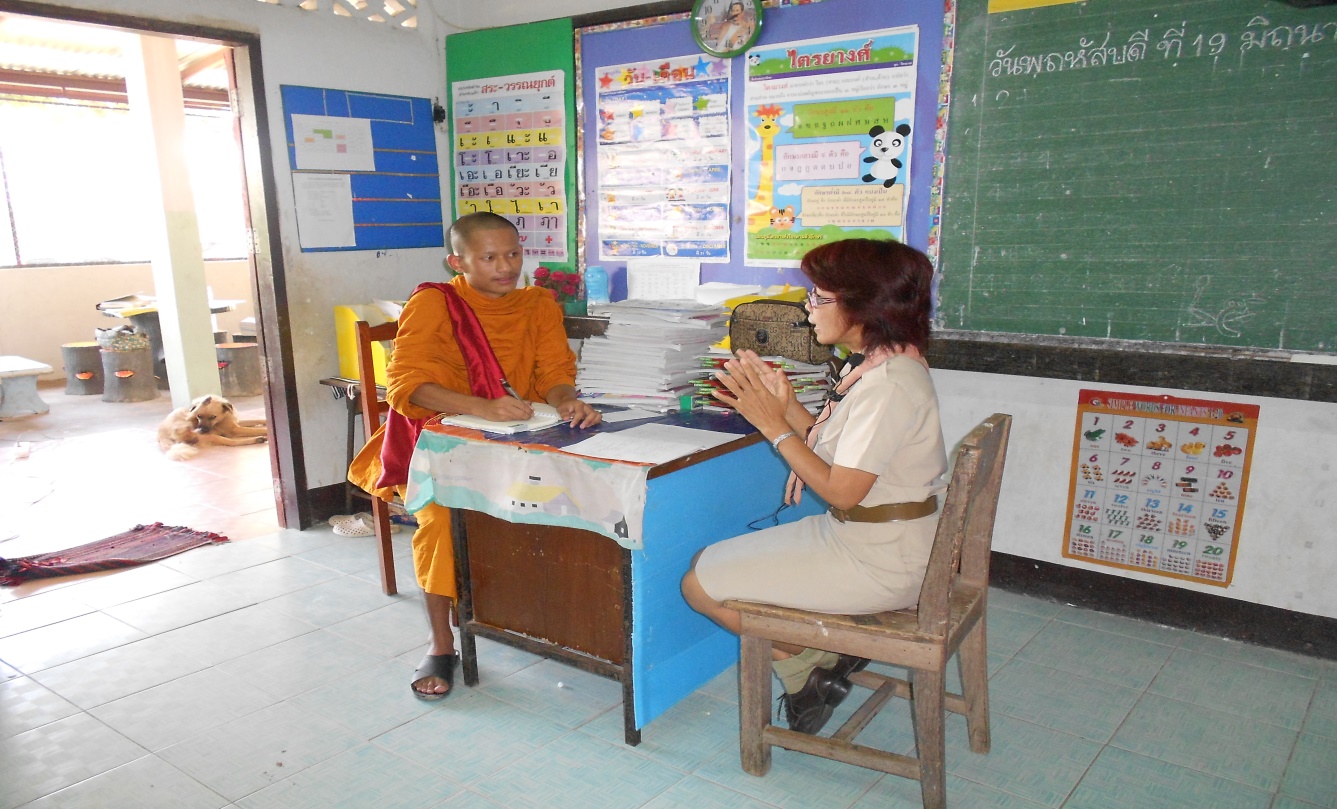 ประวัติคุณครูผู้สอนและประสบการณ์
คุณครูเจติยา  วิทยาขาว  อายุ  ๕๔  ปี
- รับราชการครูมาแล้ว  ๒๘  ปี
- สอนที่โรงเรียนปากน้ำ ตำบลกุดลาด  อำเภอเมือง  จังหวัดอุบลราชธานี   ๒๒  ปี
- สอนที่โรงเรียนไมตรีจิต ตำบลนาคาย อำเภอตาลสุม  จังหวัดอุบลราชธานี   ๖  ปี
แนวคิด
สร้างทัศนคติให้เด็กชอบภาษาอังกฤษโดยจะยังไม่เน้นในเรื่องการเขียนสักเท่าไรนักเพราะจะทำให้เด็กรู้สึกว่ายากเพราะการเขียนนั้นจะต้องเขียนให้ถูกหลักไวยากรณ์ของภาษาจึงจะใช้ได้(ประถมศึกษา)แต่ก็มิใช่ว่าจะไม่ให้เขียนเลยให้เขียนบ้างอาจจะเป็นคำศัพท์,ทำแบบฝึกหัดท้ายบท,ให้วาดรูปเกี่ยวกับภาษาอังกฤษจะเน้นในเรื่องของการฟัง  การพูด  จะสอนไปช้าๆเพื่อเน้นให้เด็กจำได้ เช่นสอนการทักทายให้เด็กเวลาเห็นคุณครูเดินผ่าน ตอนเช้า  Goog  morning   ตอนบ่าย  Goog  afternoon  เป็นต้น คุณครูจะต้องมีการ  Active  อยู่เสมอ  เน้นการมีส่วนร่วมระหว่างผู้เรียนหรือเน้นผู้เรียนเป็นศูนย์กลาง ( Child  center )
ปัญหาการสอน
-ไม่กล้า
- เด็กเราไม่ค่อยอยากพูด
- เด็กขี้เกียจ
- ขาดวินัยในตัวเอง
การพัฒนารูปแบบการสอน
- สื่อการสอนสมัยใหม่ เช่น Internet ( เพลง  นิทาน เป็นต้น)
- พัฒนาตัวครูเองให้เท่าทันความคิดเด็ก
-ให้เด็กทำงานเกี่ยวกับภาษาอังกฤษในรูปแบบใหม่ๆอยู่เรื่อยๆ
  เน้นการมีส่วนร่วม
การแก้ปัญหาการสอน
- เปลี่ยนวิธีการสอนใหม่
- สอบถามผู้รู้
- ขอวิทยากรประสานงานครูต่างชาติ
บันทึกการสัมภาษณ์นักเรียน
วันที่  ๑๙  มิถุนายน  ๒๕๕๗
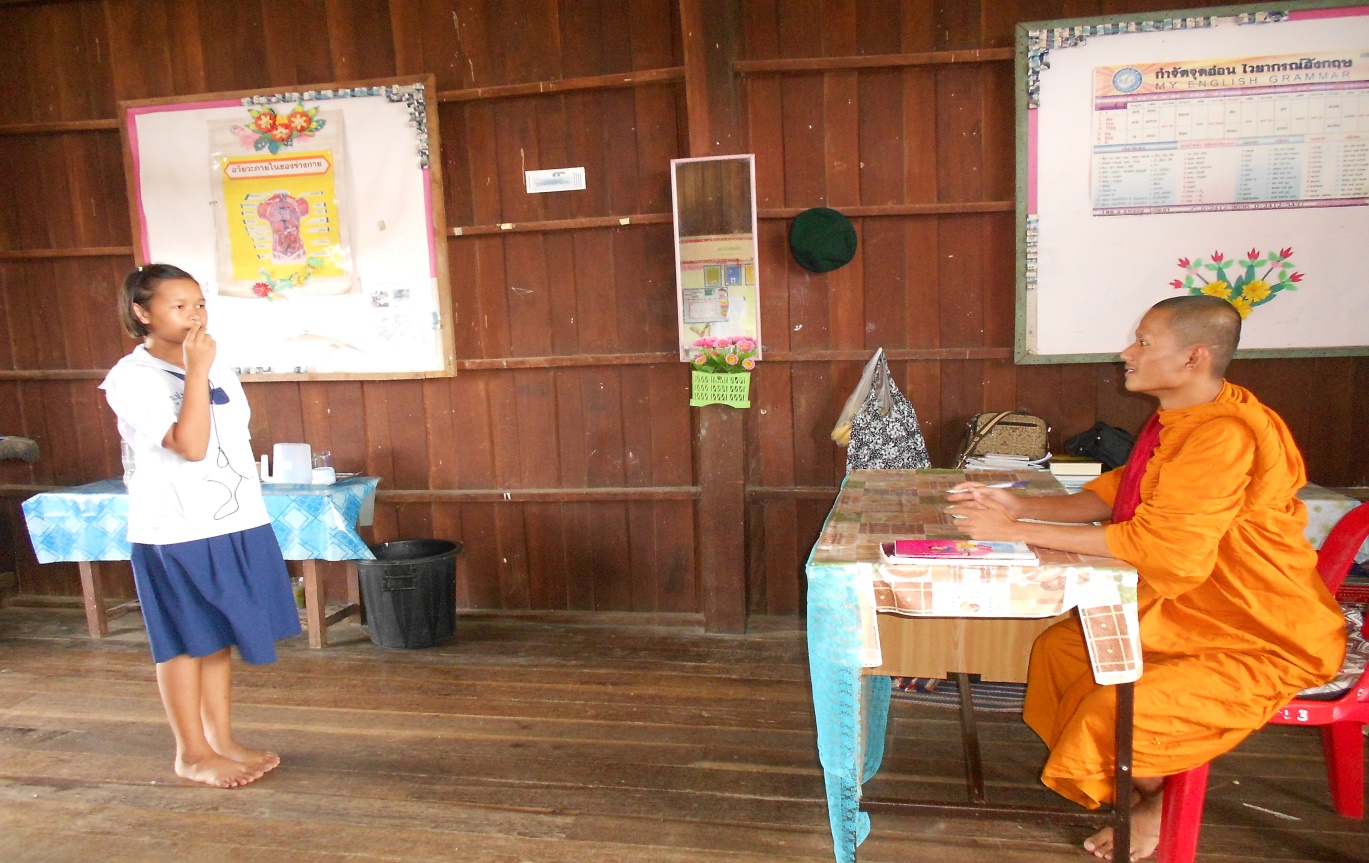 ความรู้สึกต่อการเรียนวิชาภาษาอังกฤษ
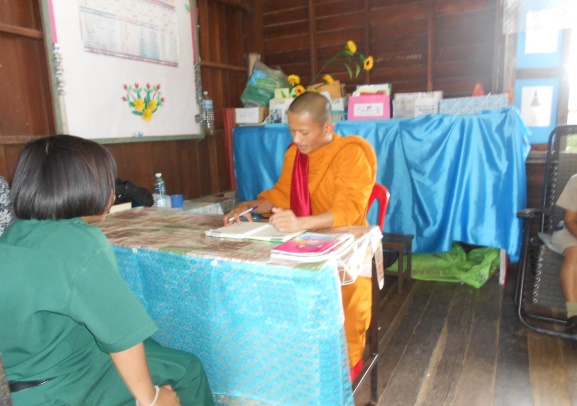 ป. ๔
   - รู้สึกสนุกสนาน
   - ชอบกาเรียนภาษาอังกฤษ
ป. ๕
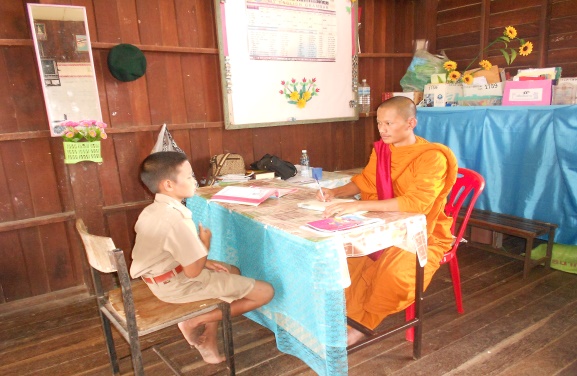 - รู้สึกดีเวลาเรียนภาษาอังกฤษ
- สนุกสนานไปกับคุณครูผู้สอน
ป. ๖
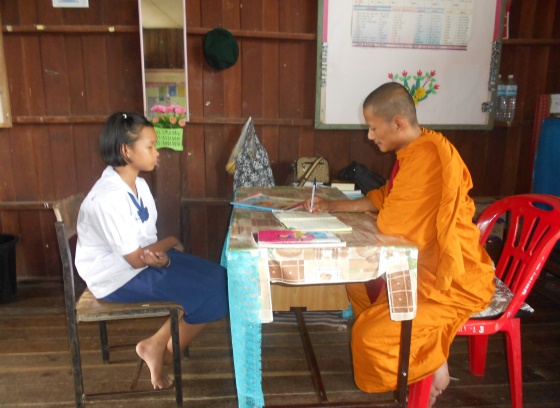 - รู้สึกสนุกและได้ความรู้
- รู้สึกอยากเรียนกับคุณครู
ความรู้สึกต่อครูสอนวิชาภาษาอังกฤษ
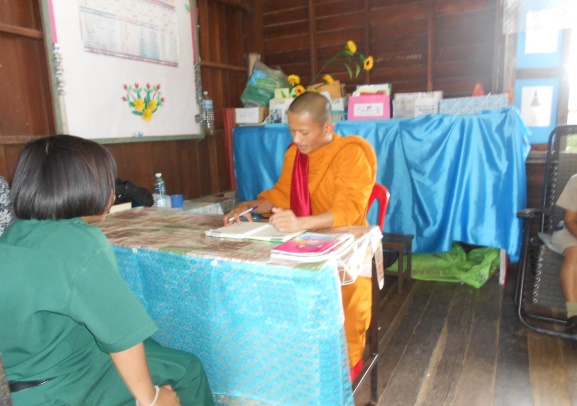 ป. ๔
   - อาจารย์สอนดี
ป. ๕
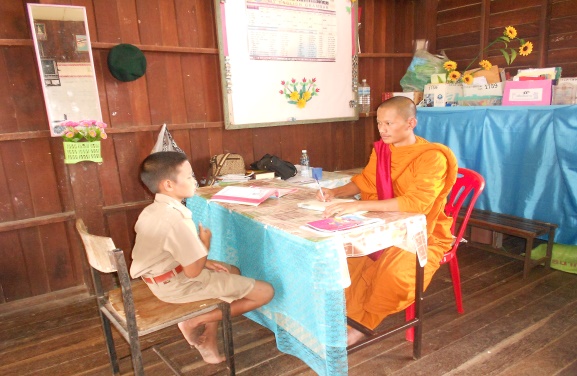 - อาจารย์สอนสนุก
ป. ๖
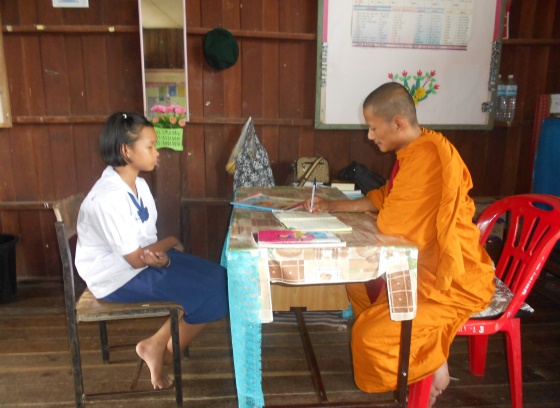 - รู้สึกอยากเรียนกับคุณครูผู้สอน
คุณลักษณะของครูสอนภาษาอังกฤษที่นักเรียนต้องการ
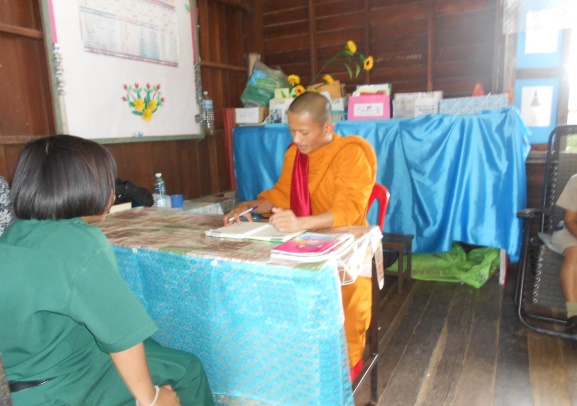 ป. ๔
-  ครูสอนภาษาอังกฤษที่สร้าง         ความสนุกให้กับนักเรียนเวลาเรียน
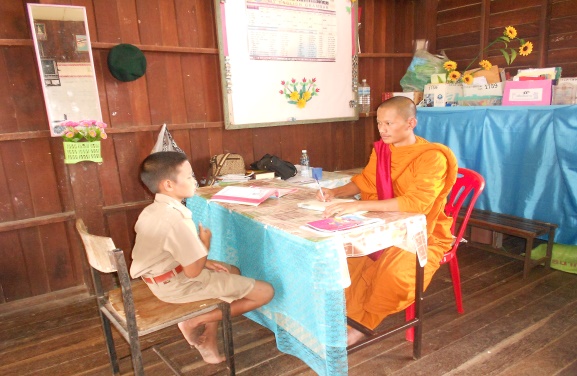 ป. ๕
- อยากได้ครูสอนเป็นกันเอง
- ครูที่มีเทคนิคการสอนเยอะๆ
ป. ๖
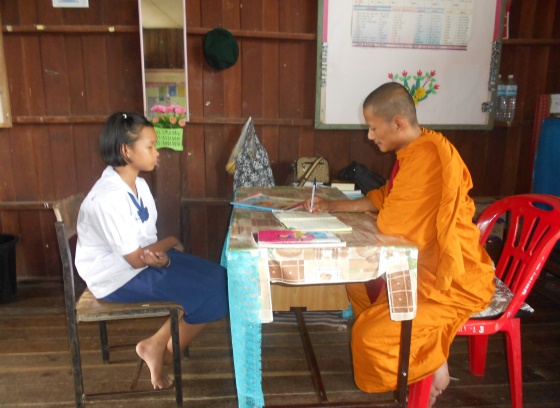 - ครูอารมณ์ดี
- ครูสอนสนุก
ภาคผนวก
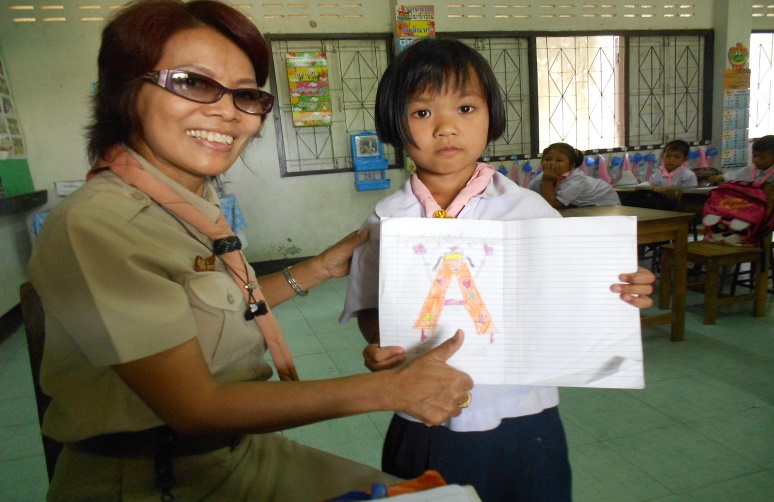 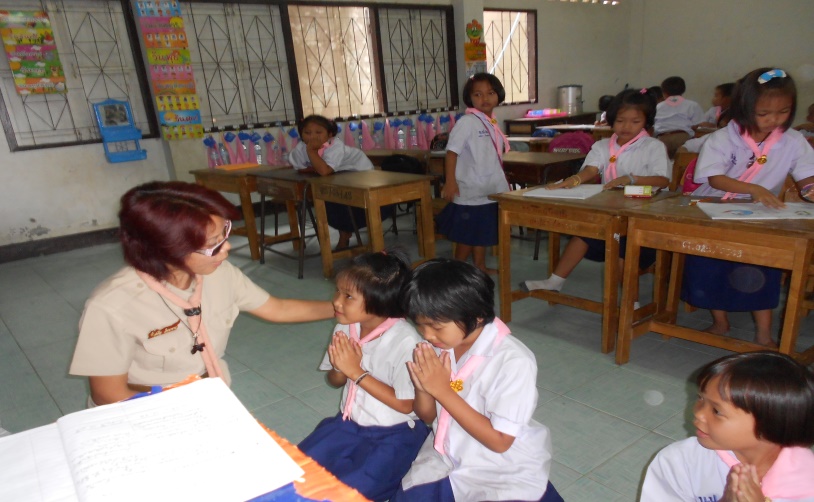 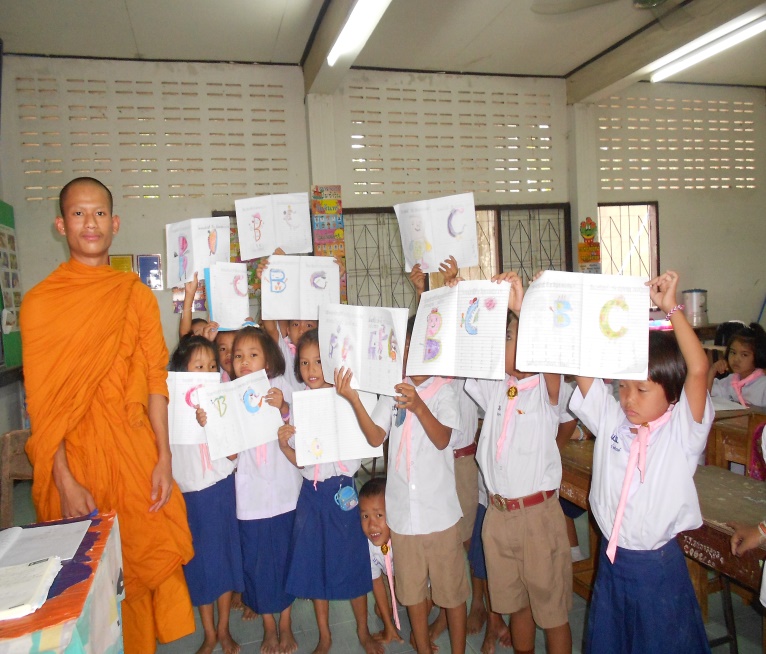 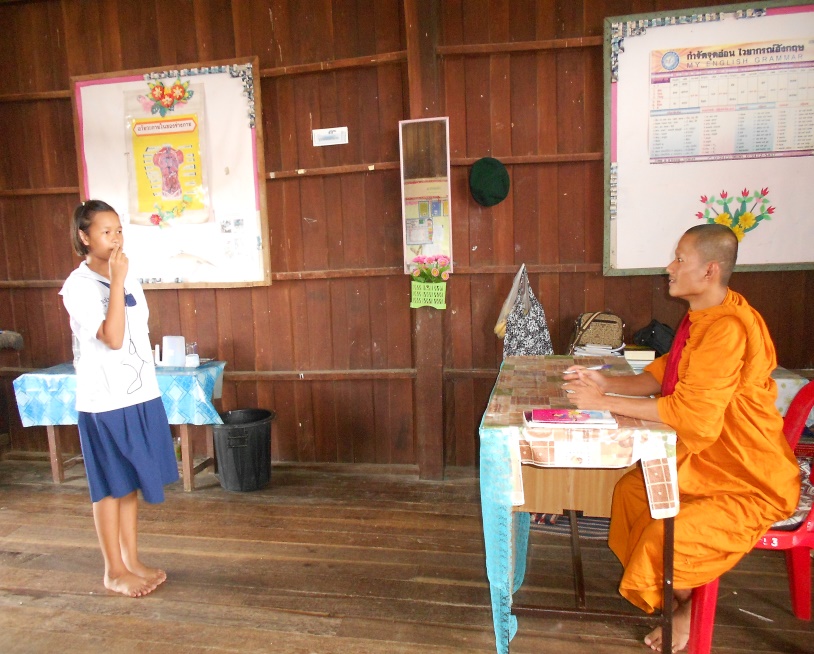 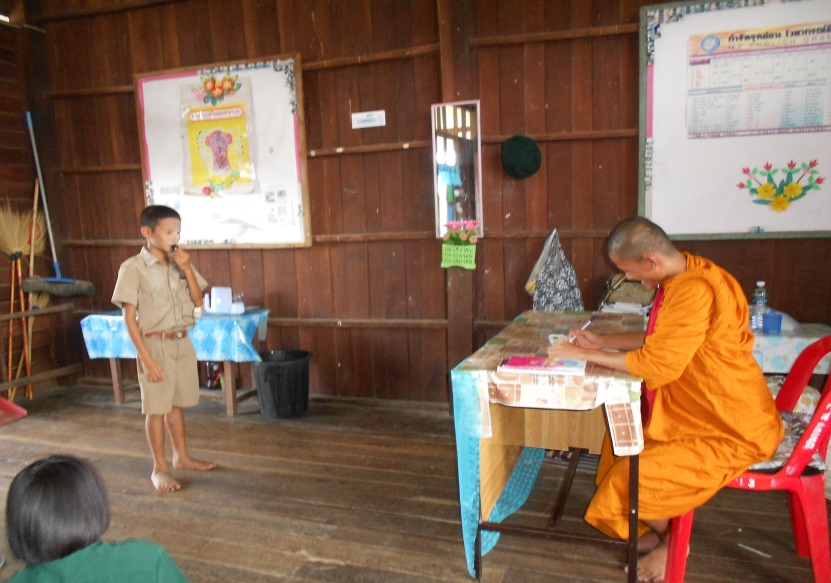 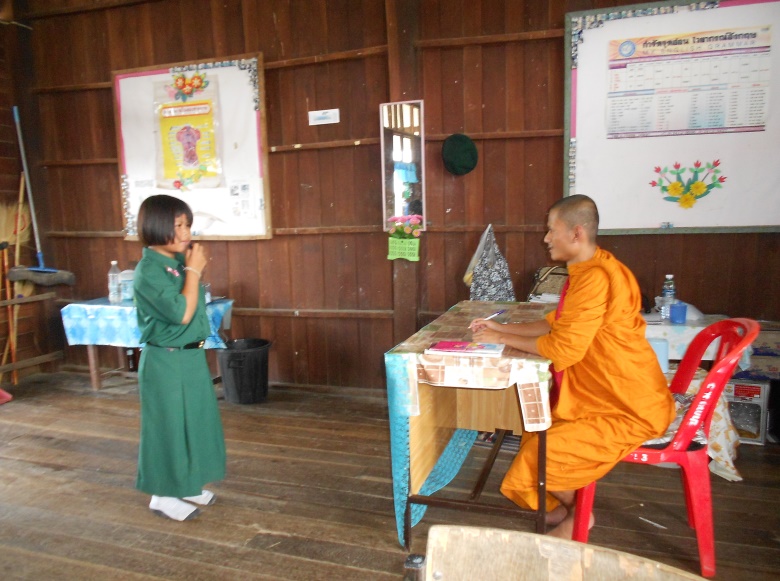 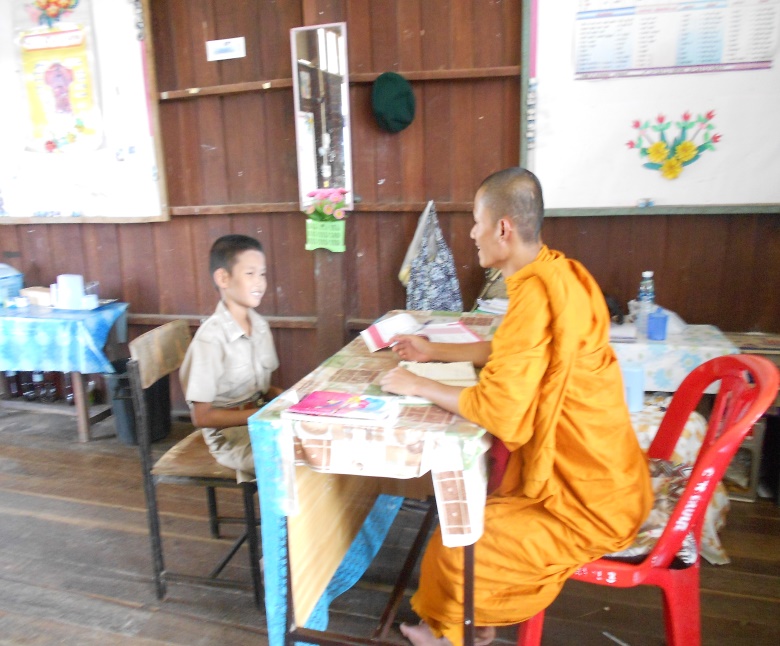 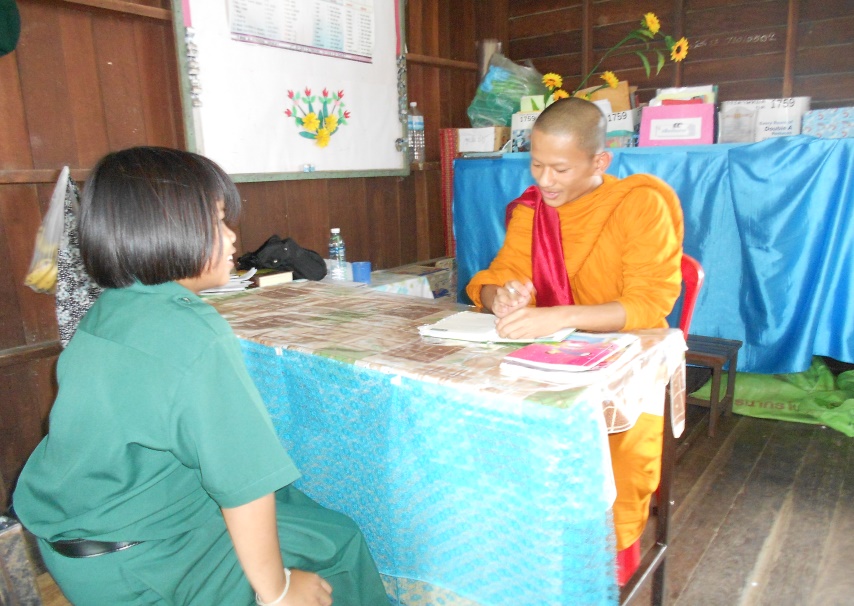 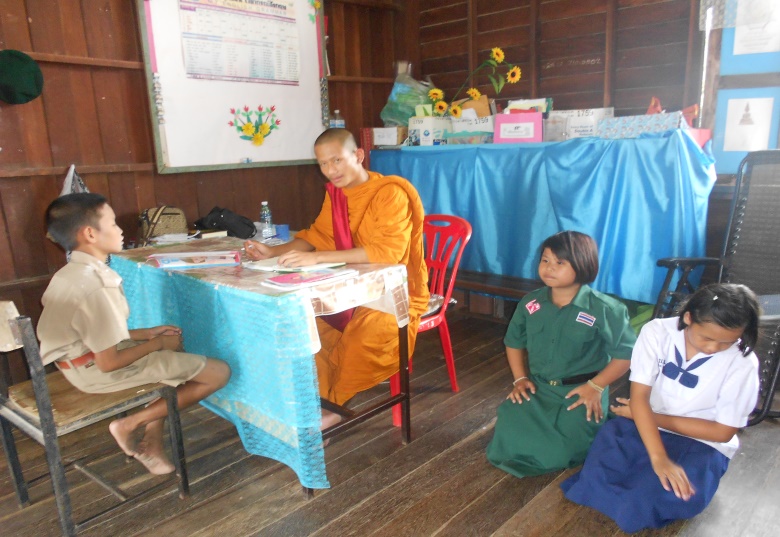 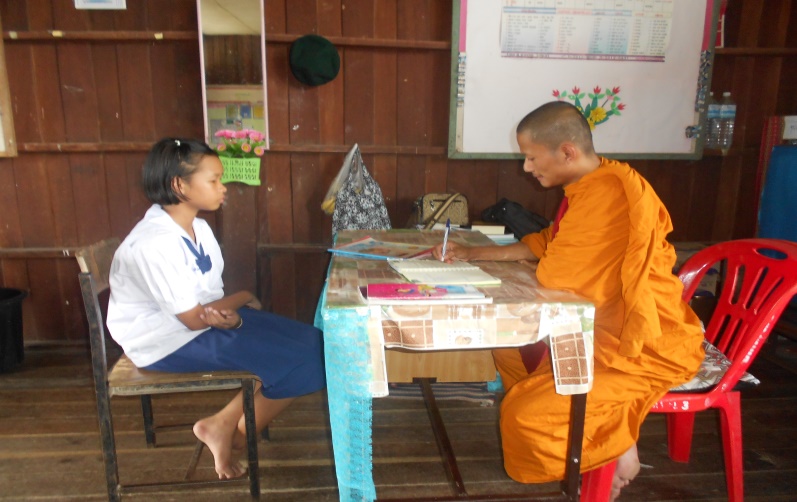 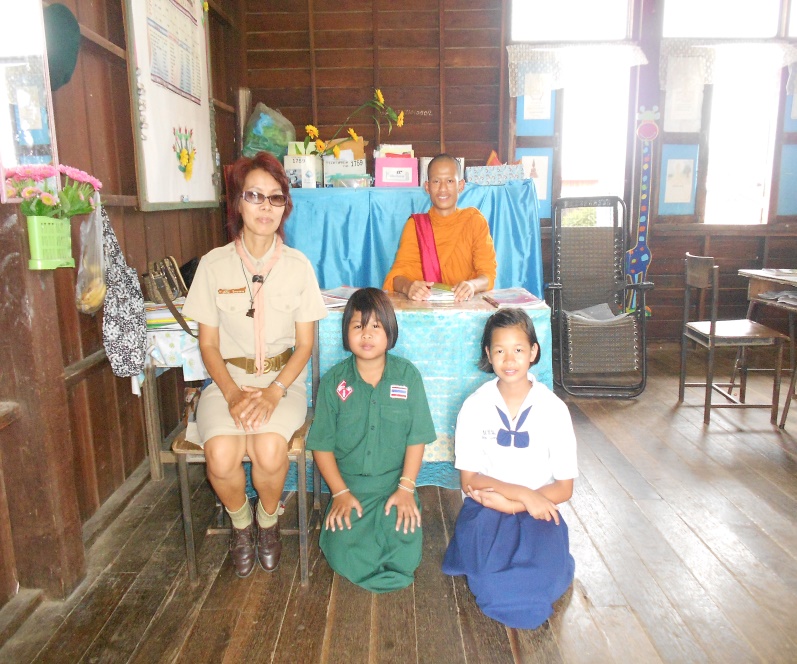 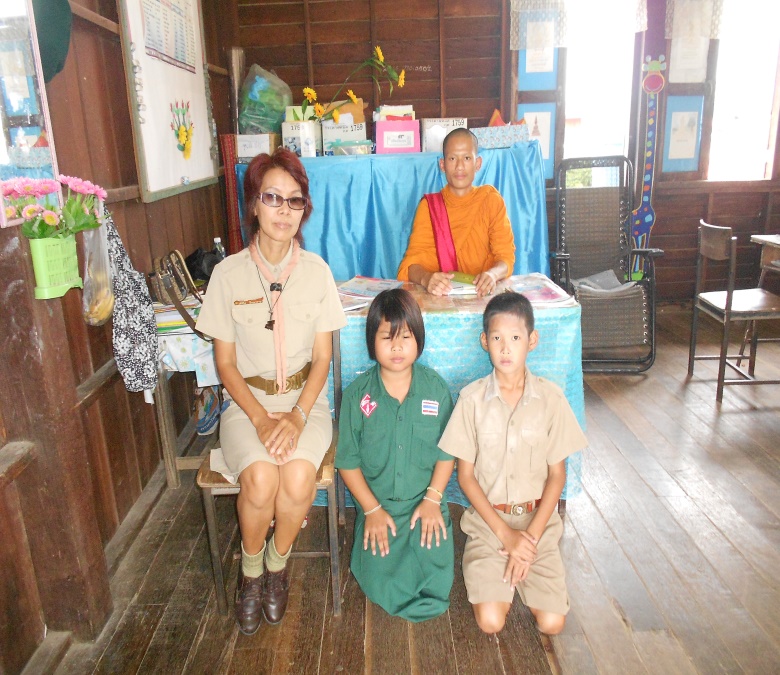 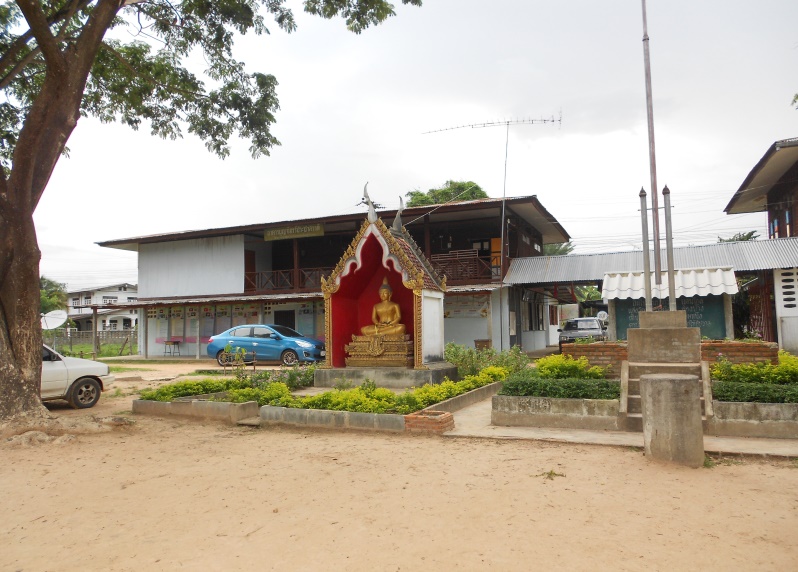 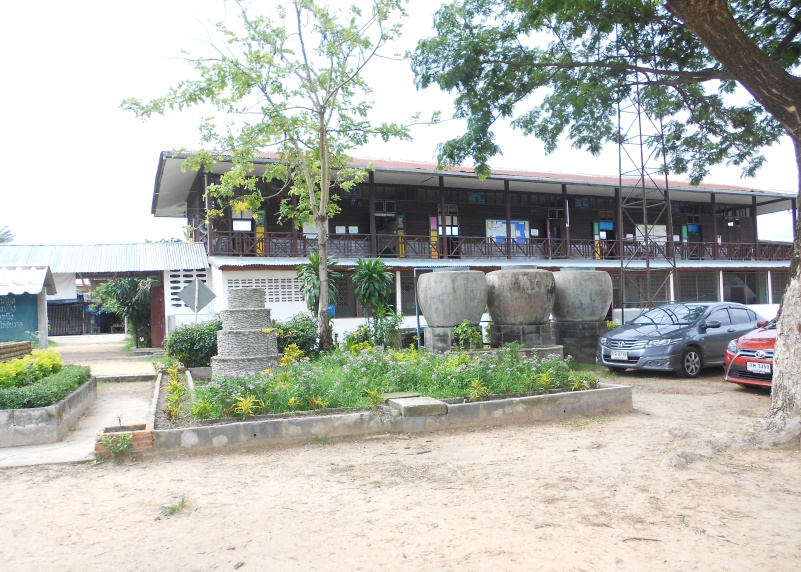 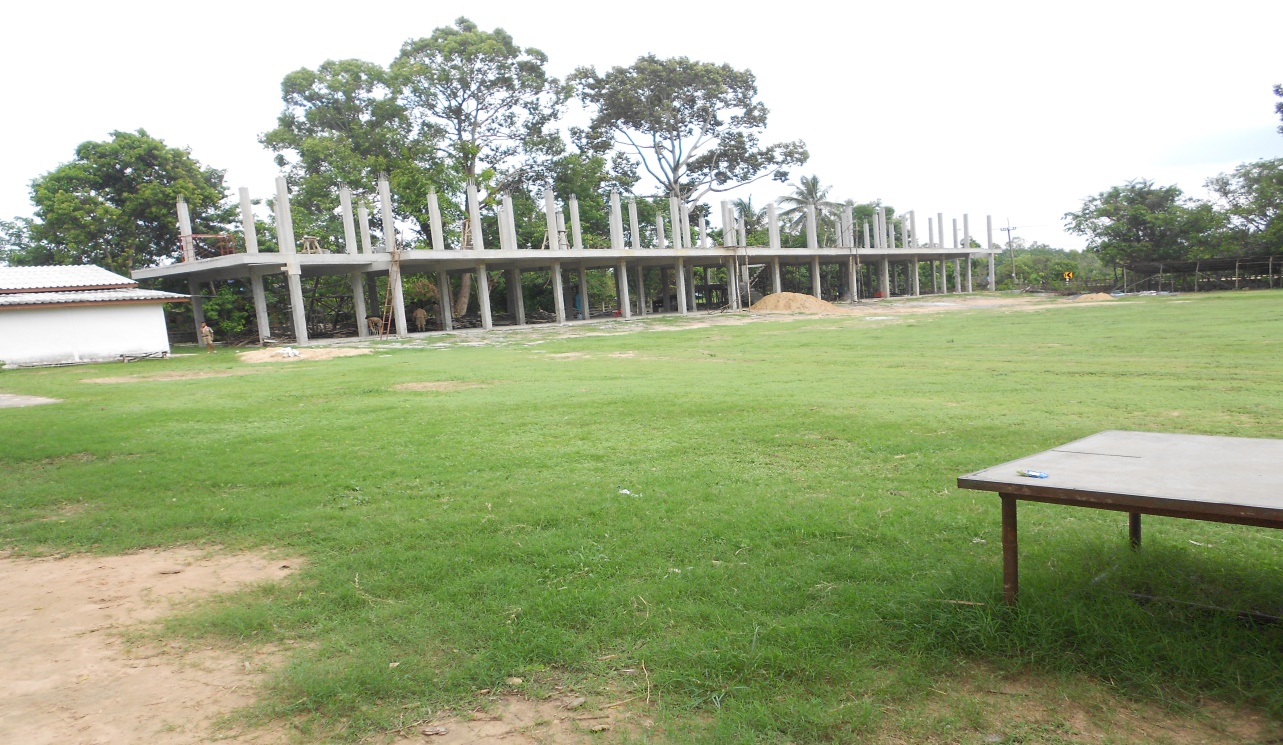